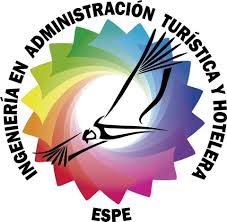 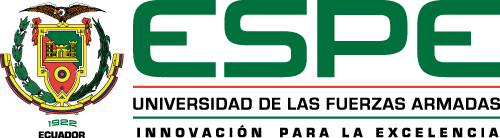 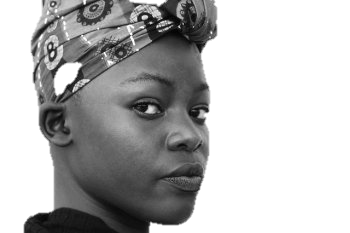 Participación de la mujer afroecuatoriana en el desarrollo turístico de la parroquia Salinas de Ibarra
Expositor: 	Wilson Vera
Tutor:		Ing. Byron Avilés
Introducción
Reseña histórica
MovimientoFeminista
Derechos de la mujer blanca
Siglo XIX
Estados Unidos
No serian igual al de la mujer negra
Turismo
Ecuador
Desarrollo
Oportunidad
Igualdad de género
Matilde Higaldo de Procel
María Chiquinquirá
Problema
Turismo
Medio
Empleo
Antisocial
Generador de empleo y riqueza
Mujer
Mejorar la calidad de vida
Empoderamiento
Calificados cualitativamente bajos
Informalidad
Jornadas extendidas
Fines de semana
Eventuales
Objetivo general
Participación
Mujer afroecuatoriana
Aporte
Turismo
Actividad
Desarrollo comunitario
Objetivos específicos
Base teórica
Metodología
Teoría del DesarrolloAmartya Sen
Diagnóstico
Emprendimiento
Perfil ocupacional
Impulsados por la mujer afroecuatoriana
Mercado laboral
Capítulo I
Marco teórico
Teoría del Desarrollo  Amartya Sen
Capacidad
Empleo
Bienestar
05
01
03
04
02
06
Libertad
Género
Construcción social
Marco referencial
OMT – ONU Mujeres
Informe mundial sobre
Las mujeres en turismo
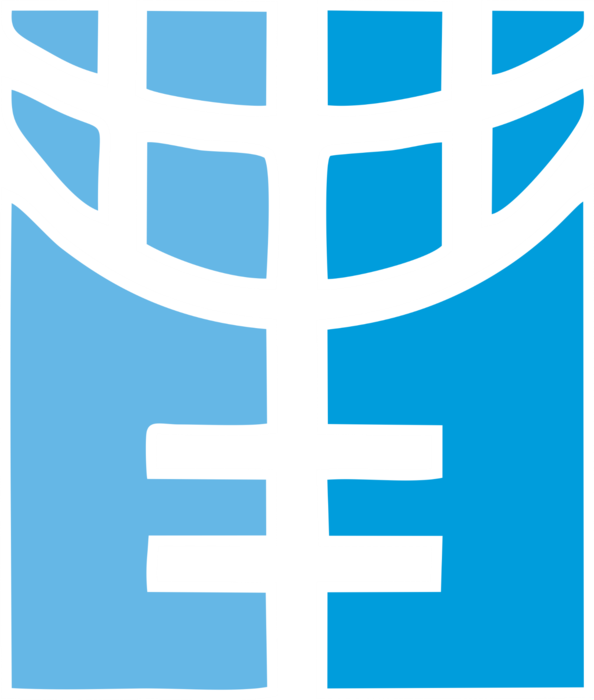 Plan Nacional
Toda una Vida
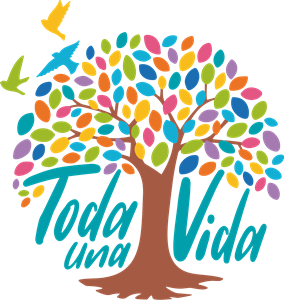 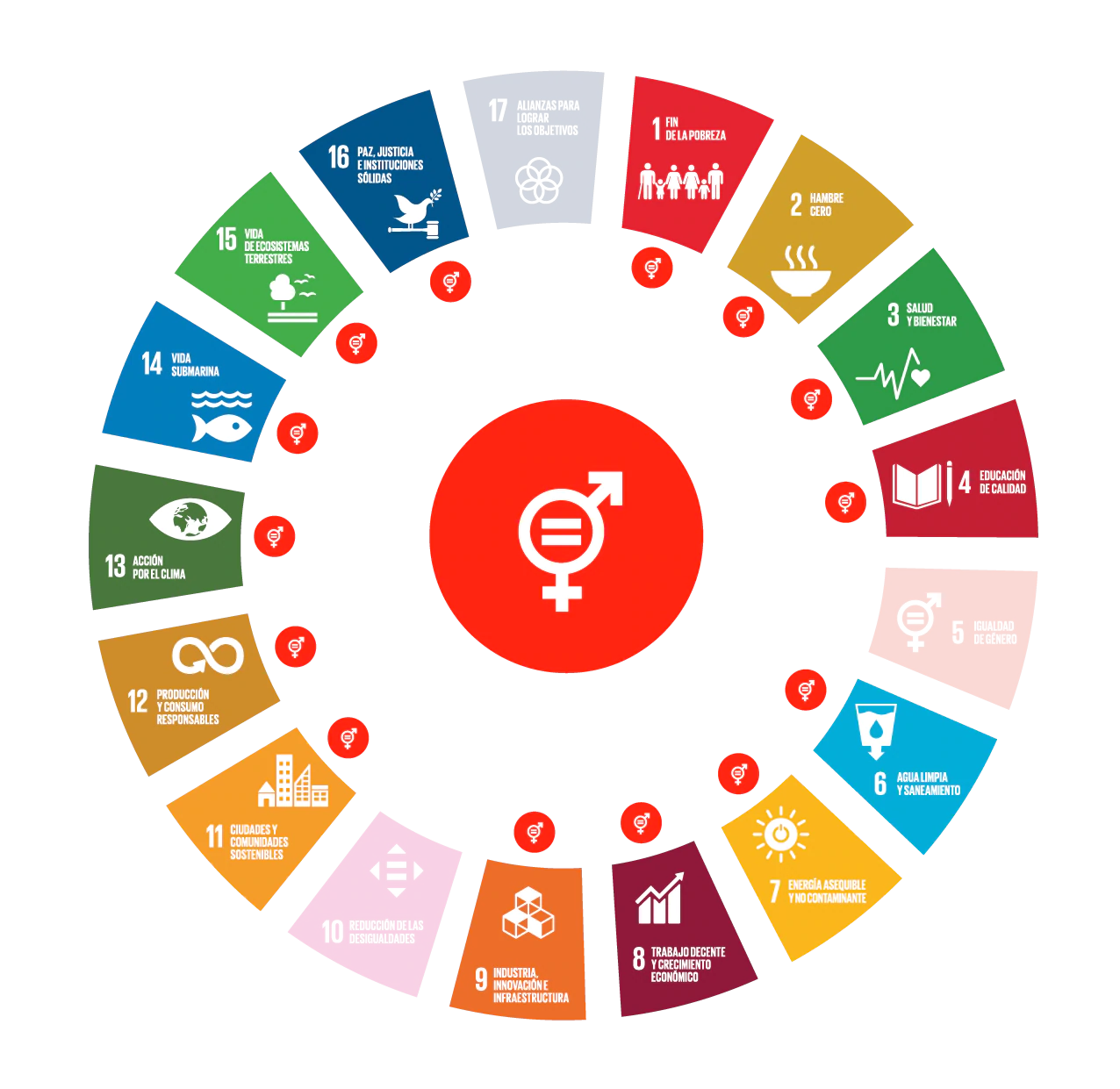 Objetivos de
Desarrollo
Sostenible
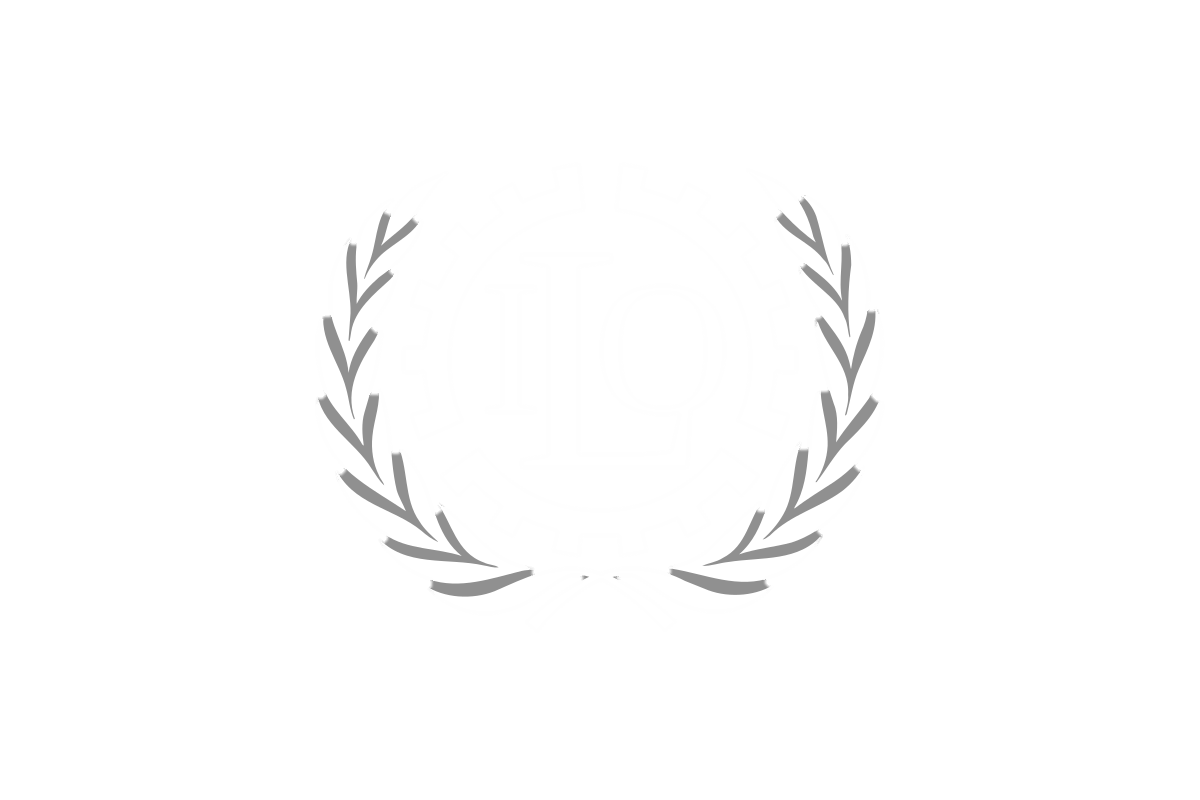 Organización Internacional del Trabajo
Capítulo II
Metodología
Metodología
Censo turístico
31 establecimientos turísticos directos e indirectos
Finalidad
Muestra PEA
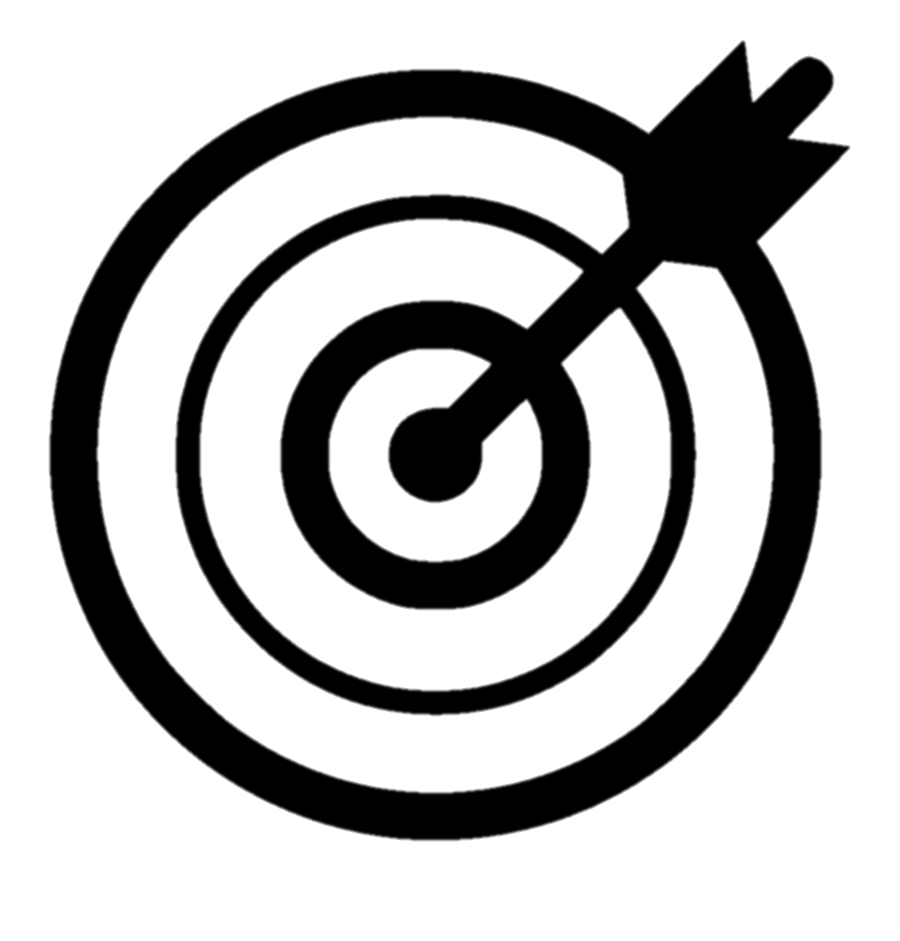 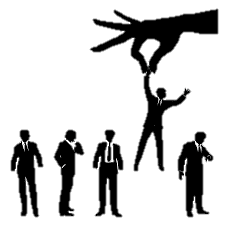 138 hombres
139 mujeres
Aplicada
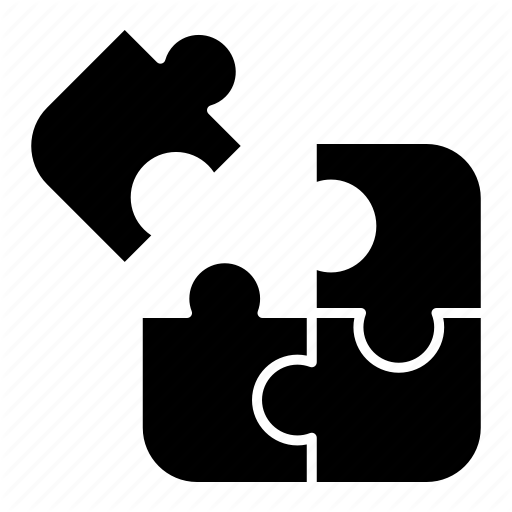 Alcance
Entrevista
Explorativo - descriptivo
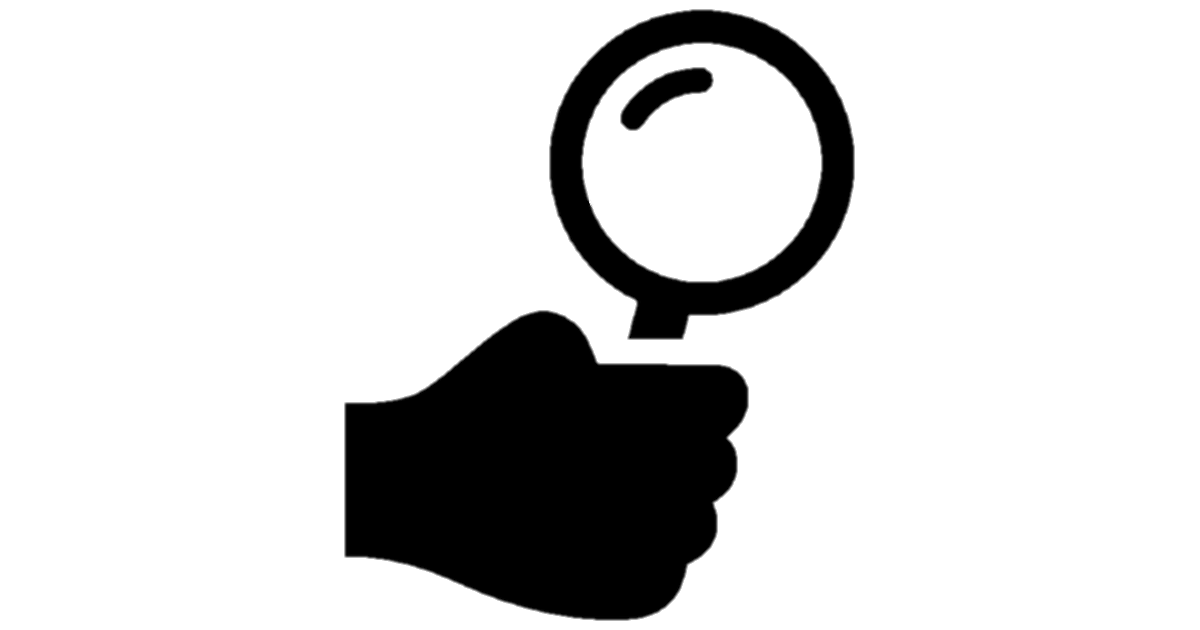 1. GAD Ibarra; 
2. GAD Salinas de Ibarra; 
3. Ministerio de Turismo; 
4. Ministerio de Trabajo; 
5. FECONIC; 
6. Cooperativa “Salinerita”
Enfoque
Mixto
Capítulo III
Resultados
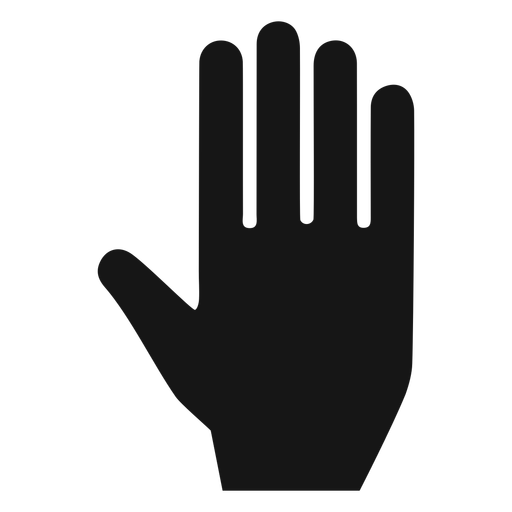 Entrevista
Mayor participación de la mujer afroecuatoriana
Apoyo público
Solicitud de préstamo y financiamiento a la mujer afroecuatoriana
Negocios de comida como emprendimientos
Menor desigualdad en tema laboral
Desigualdad ocupacional y salarial
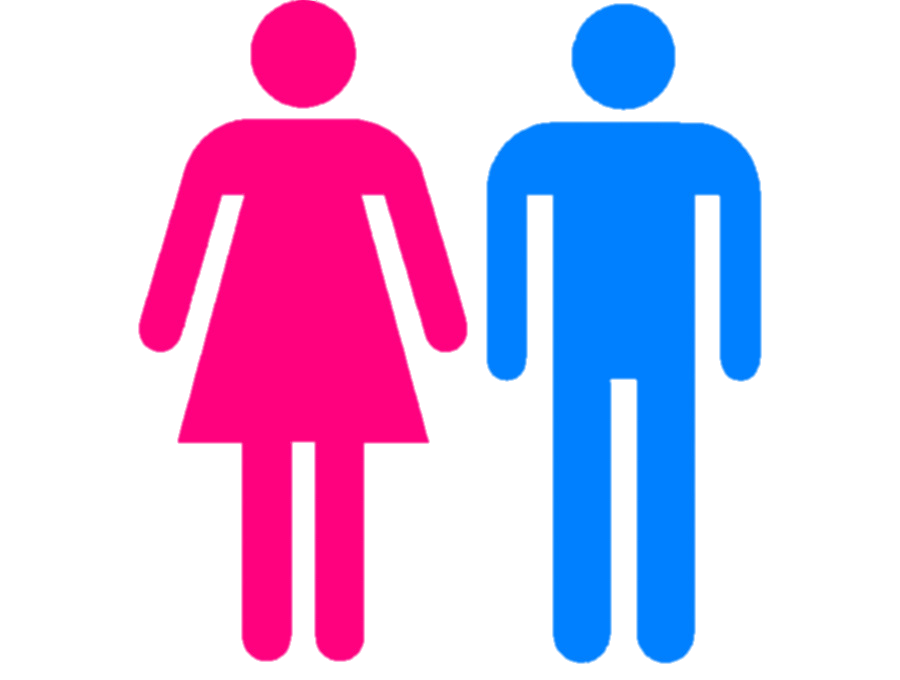 139		138
Población Económicamente Activa – Salinas de Ibarra
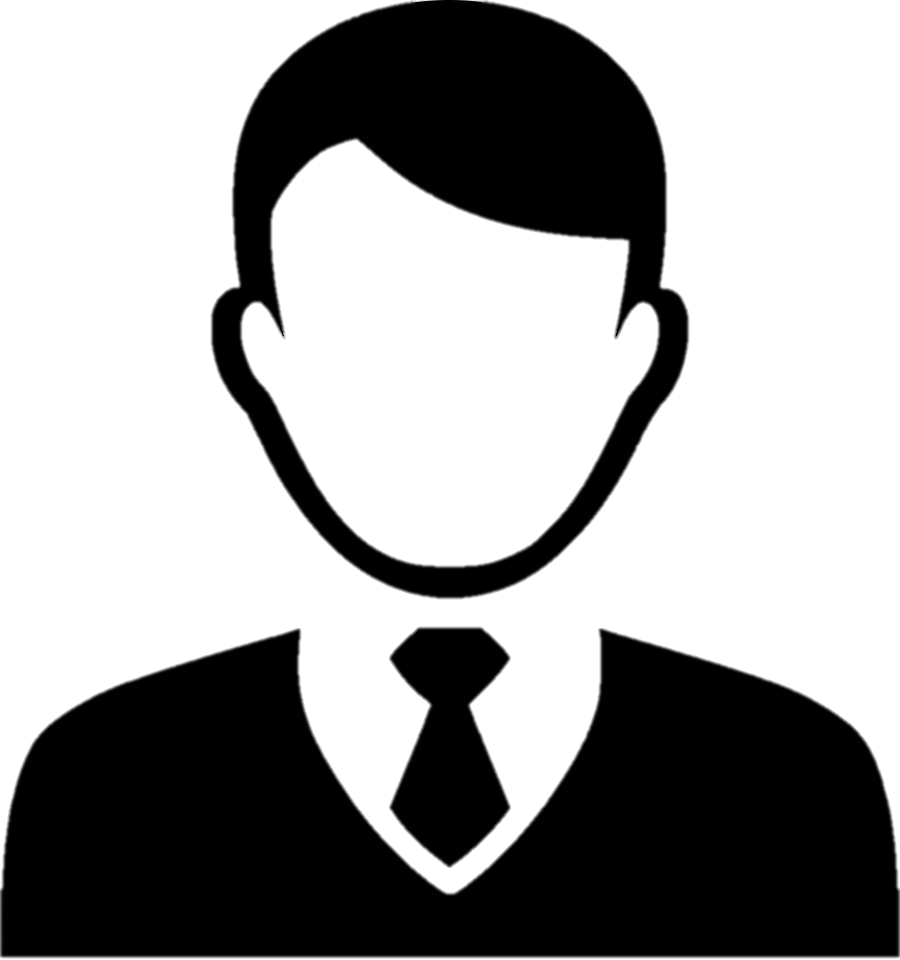 Etnia cultura
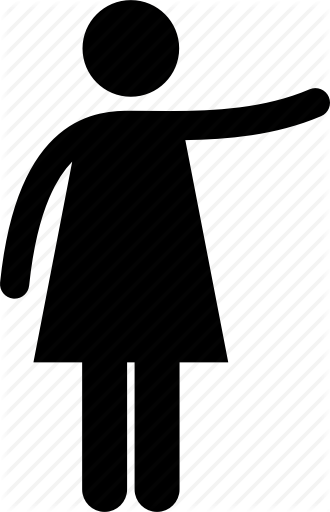 Estado civil
Estado civil
Etnia cultura
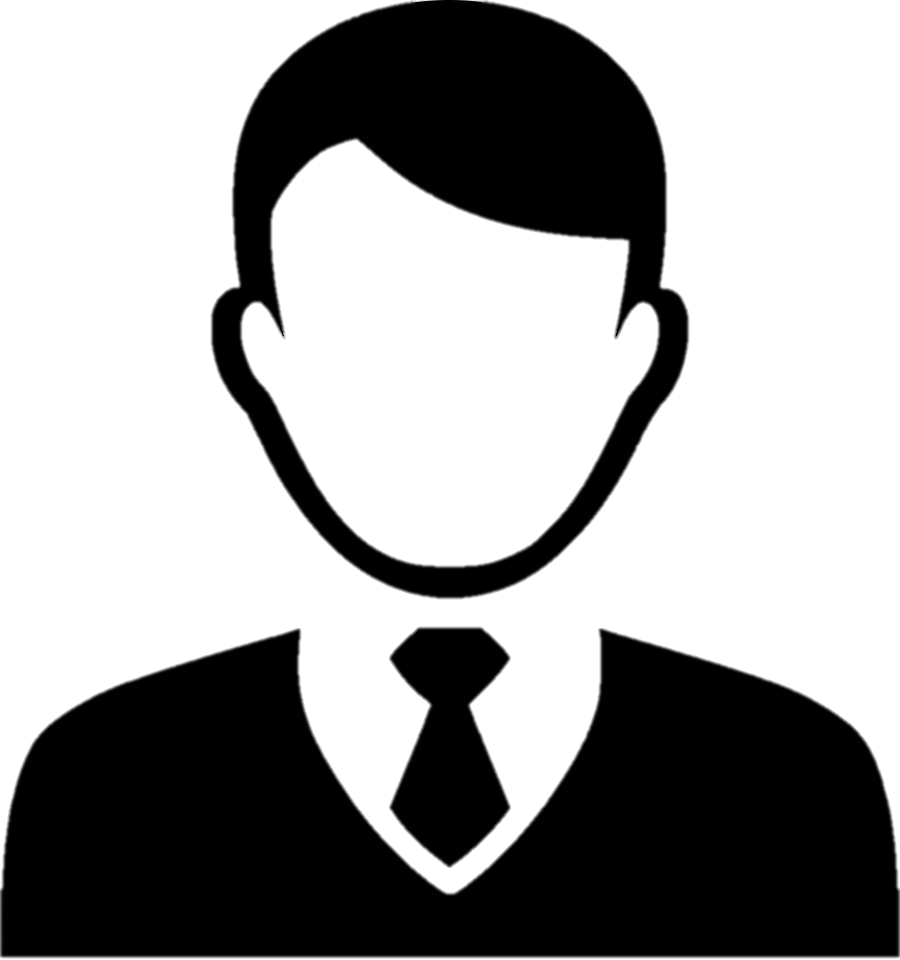 Educación
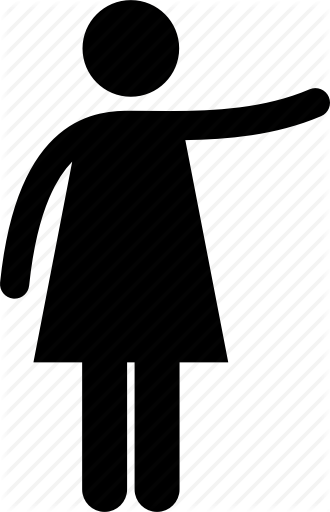 Seguridad social
Seguridad Social
Educación
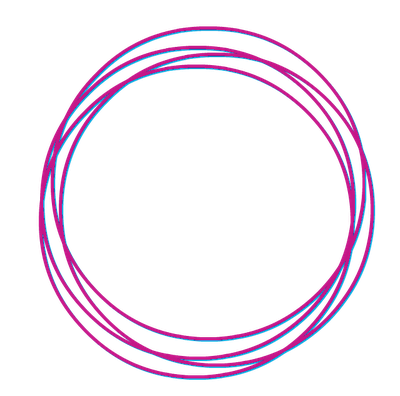 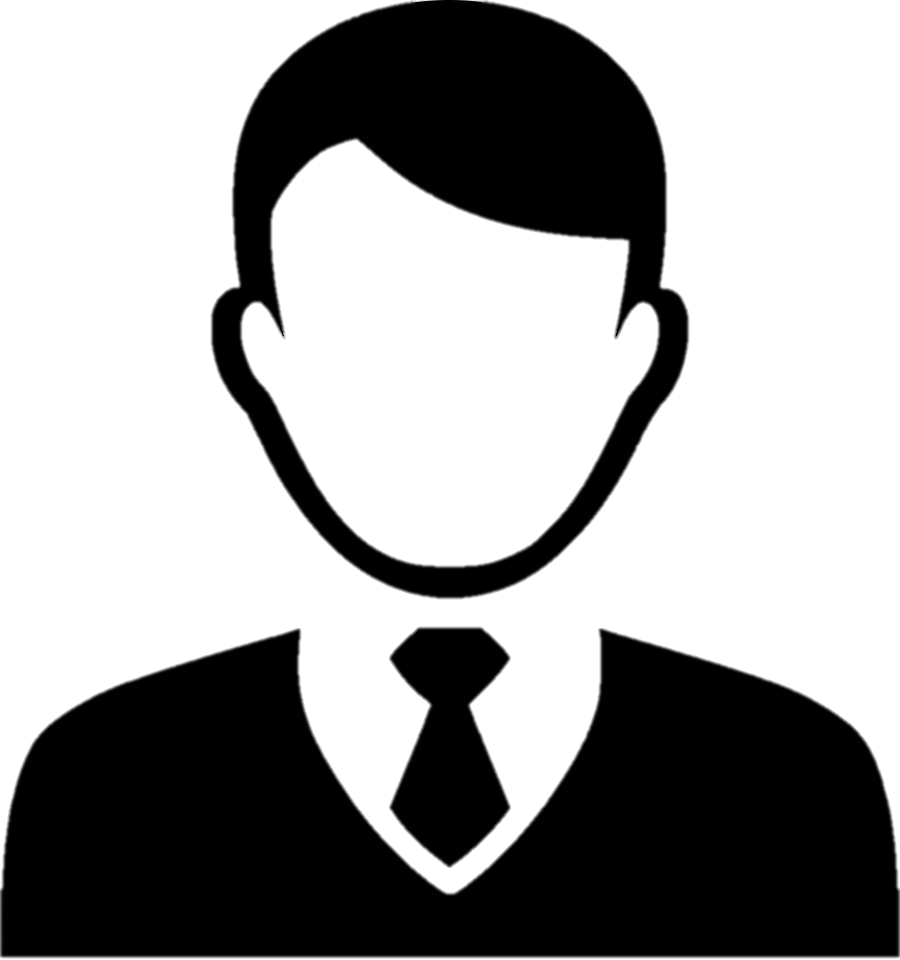 Empleo
Jornada
42 H
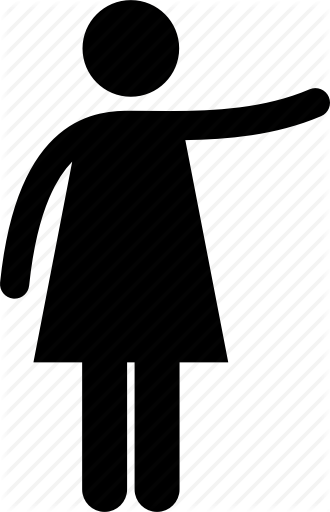 Actividad económica
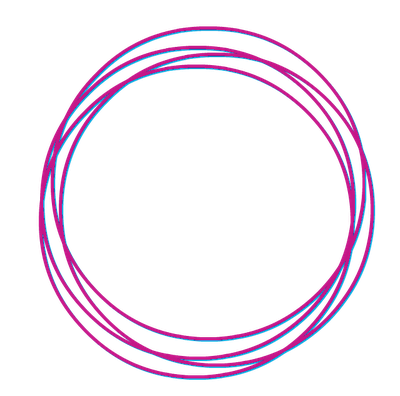 Jornada
37 H
Actividad económica
Empleo
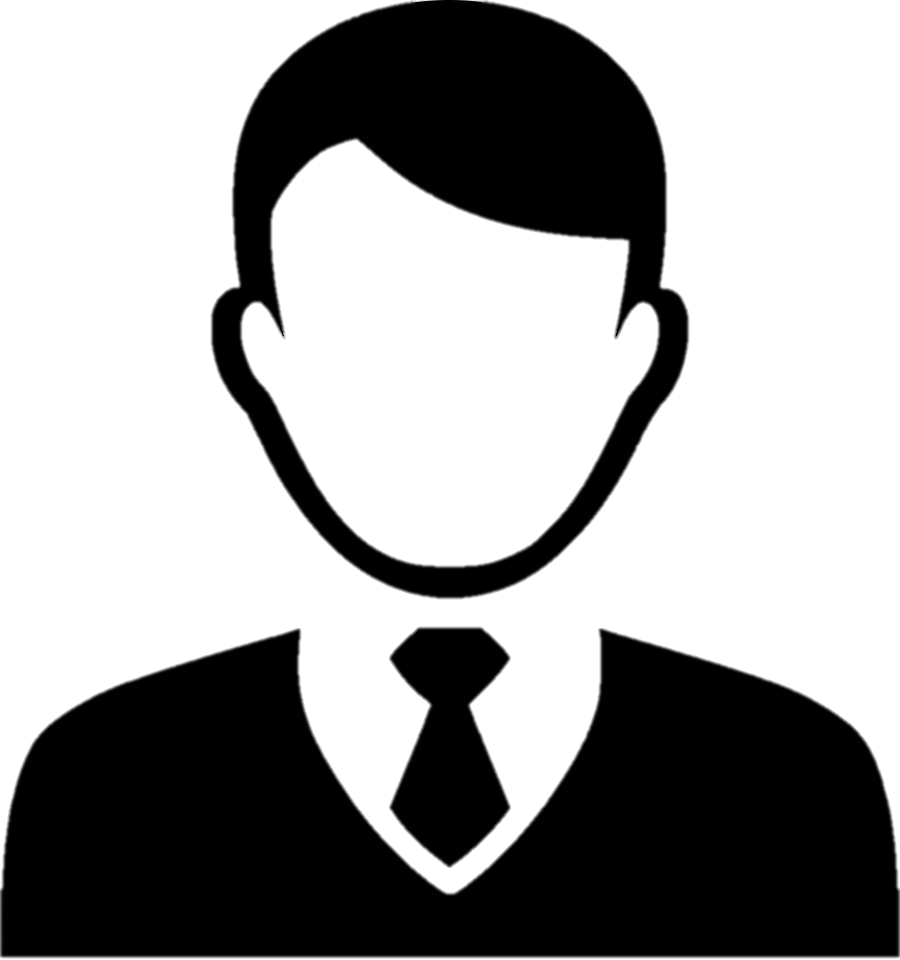 Contrato laboral
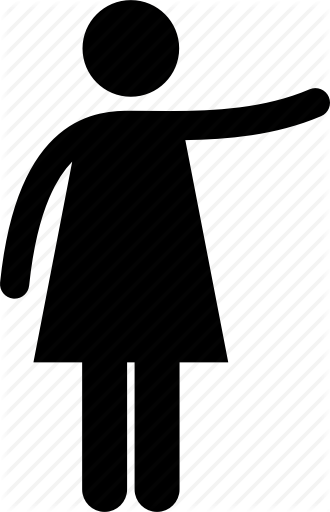 Emprendimiento
Emprendimiento
Contrato laboral
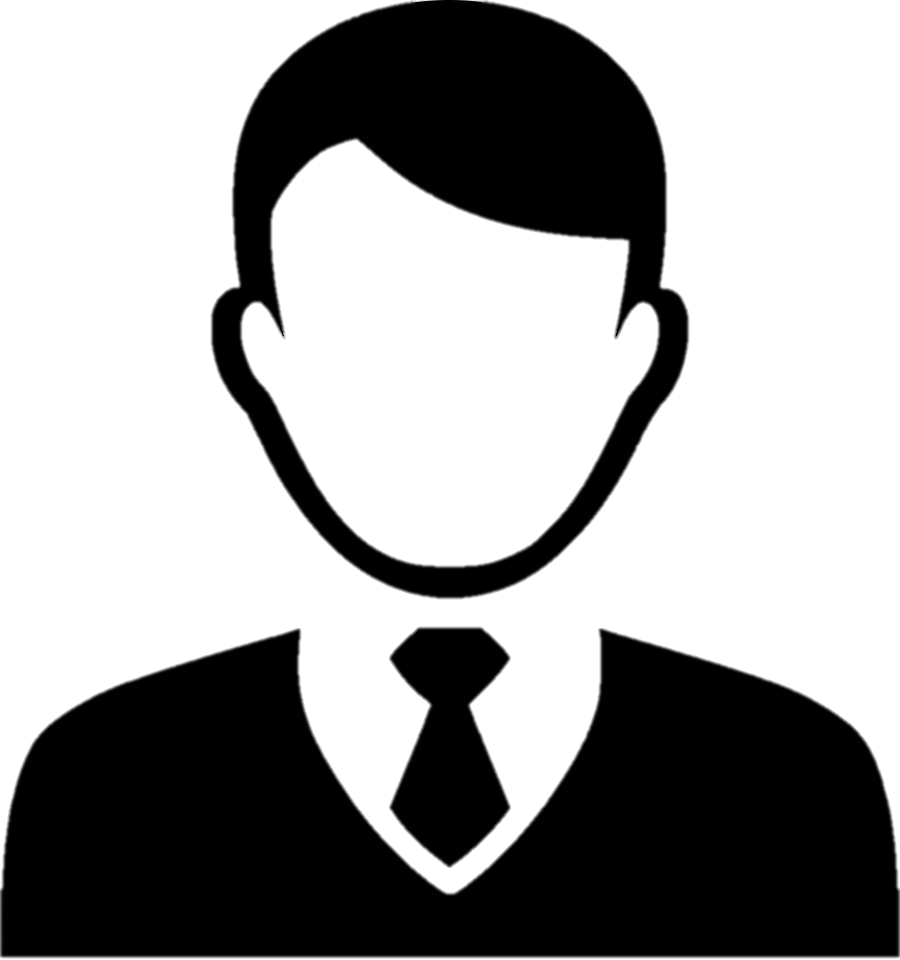 Ingresos
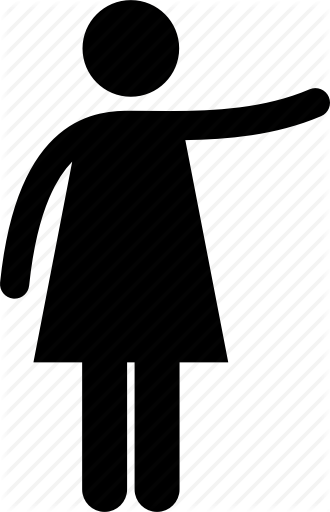 Edad
Edad
Ingresos
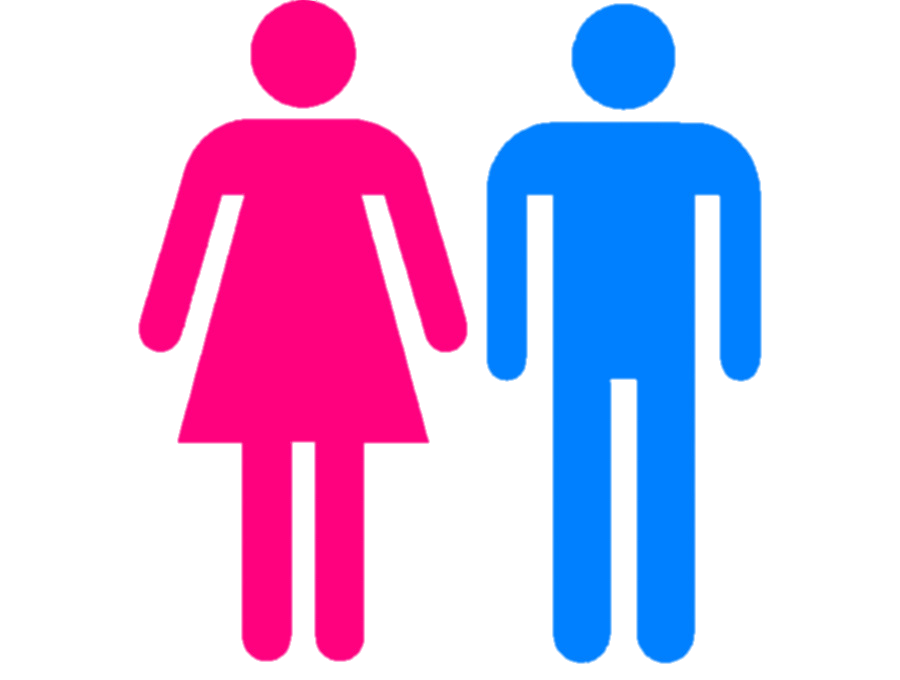 Alojamiento

Alimentos y bebidas
24			 8
Sector turístico directo – Salinas de Ibarra
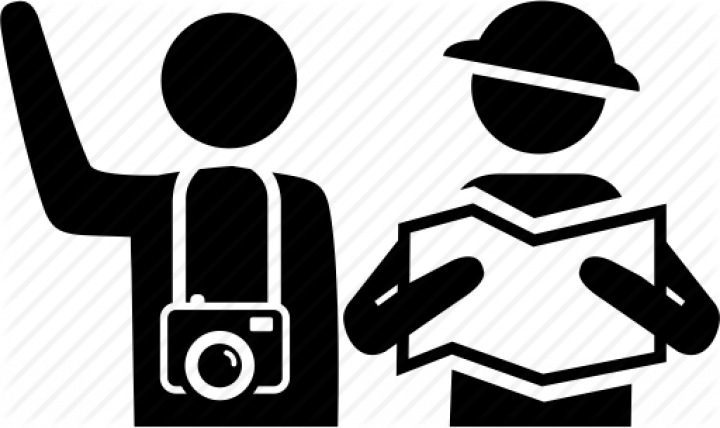 Etnia cultura
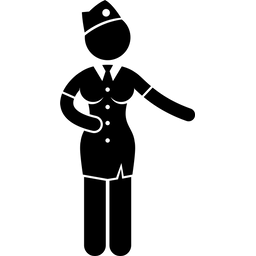 Estado civil
Estado civil
Etnia cultura
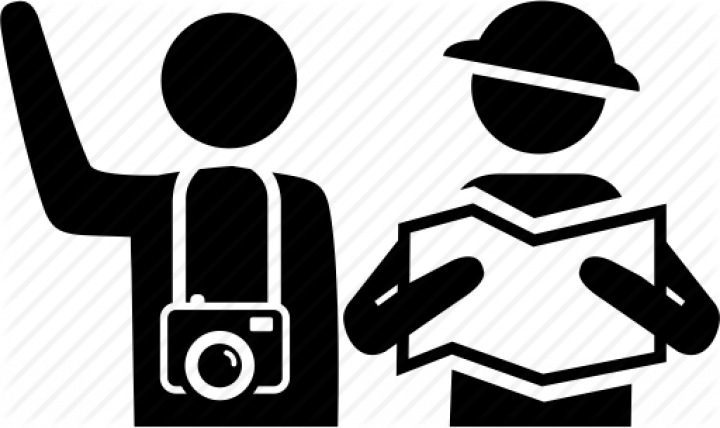 Educación
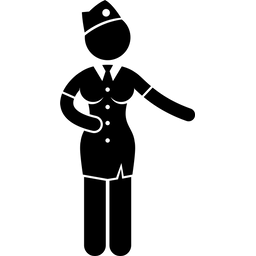 Protección social
Protección social
Educación
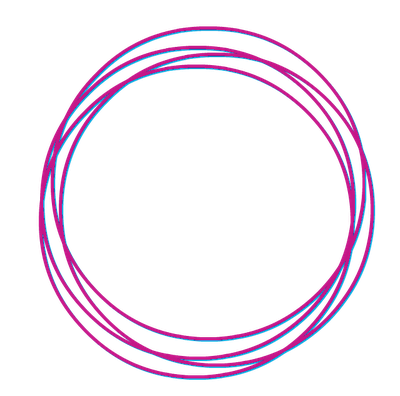 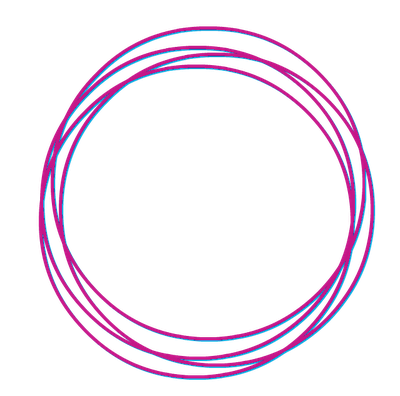 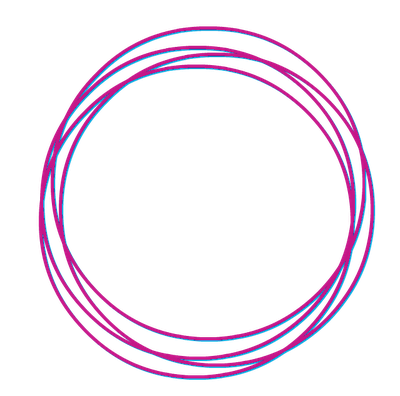 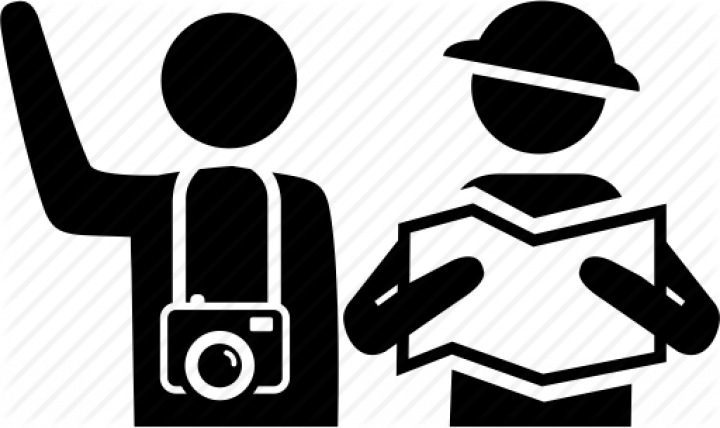 Empleo
41 años
25 H
52 años
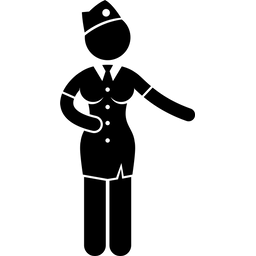 RUC-RISE
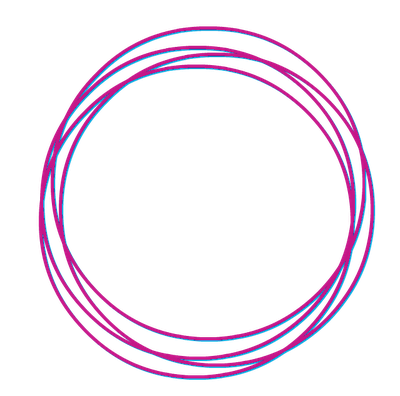 32 H
RUC-RISE
Empleo
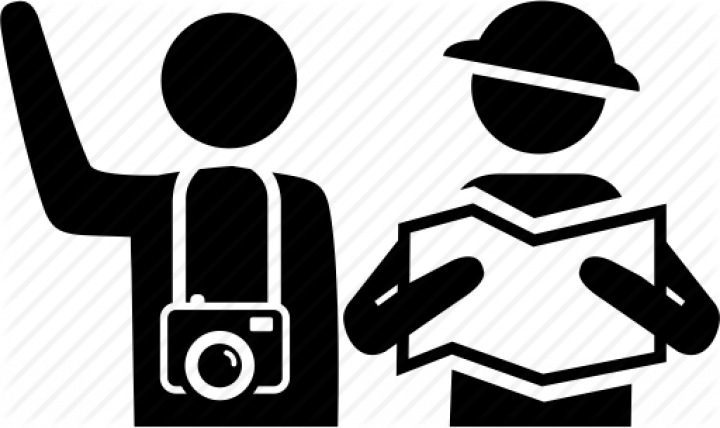 Contrato laboral
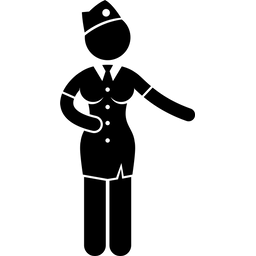 Emprendimiento
Emprendimiento
Contrato laboral
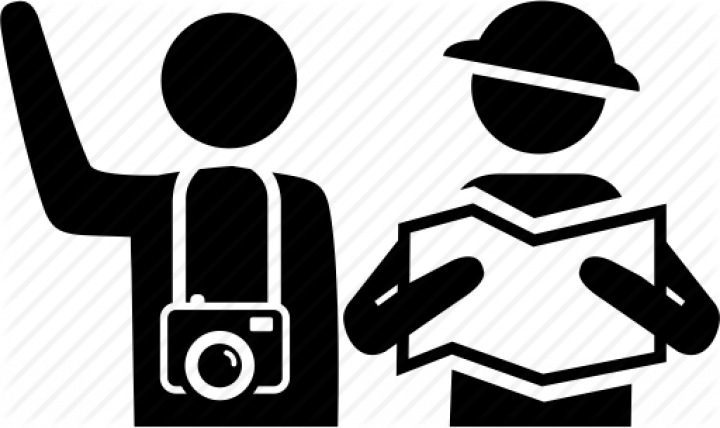 Ingresos
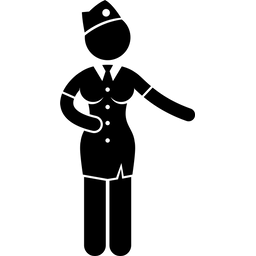 Principal actividad
Principal actividad
Ingresos
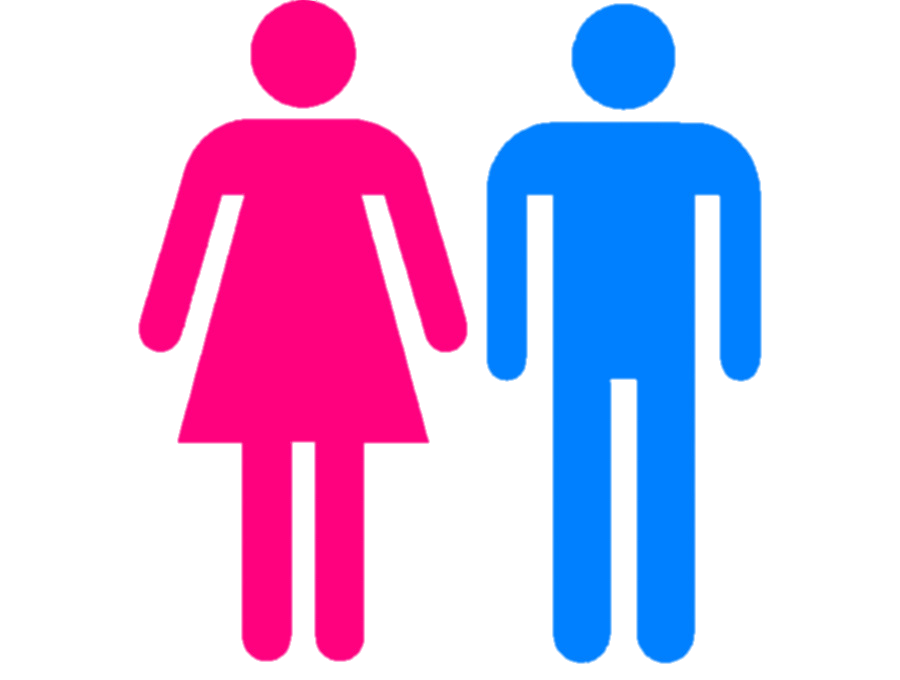 Complejo turístico

Museo

Transporte

Infocentro

Agroindustria

Artesanía

Grupos de danza
42			10
Sector turístico indirecto – Salinas de Ibarra
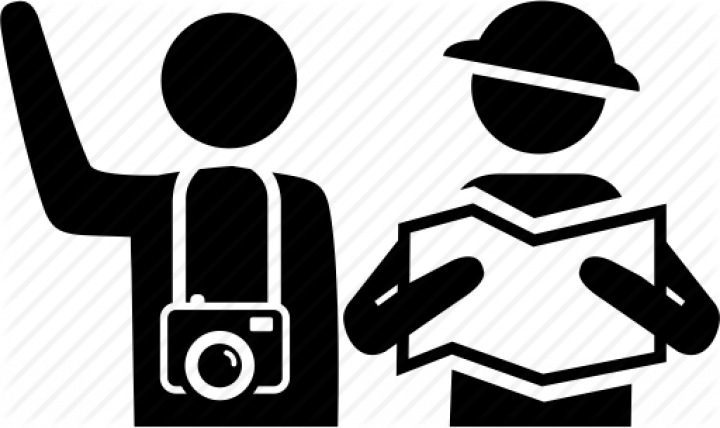 Etnia cultura
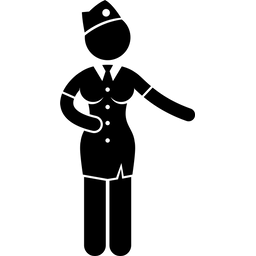 Estado civil
Estado civil
Etnia cultura
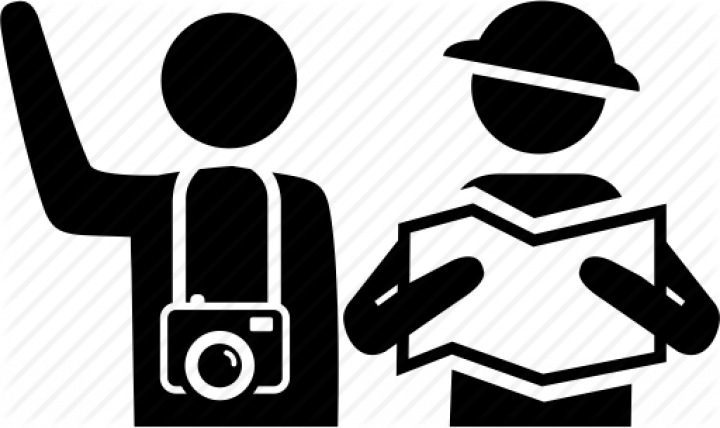 Educación
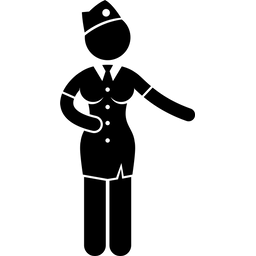 Protección social
Protección social
Educación
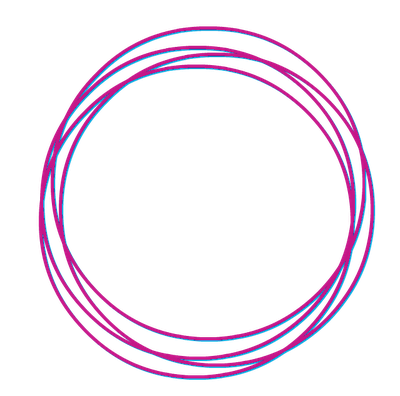 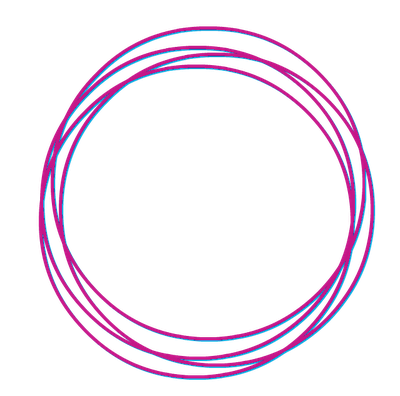 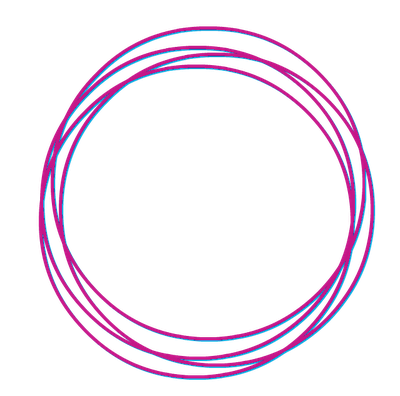 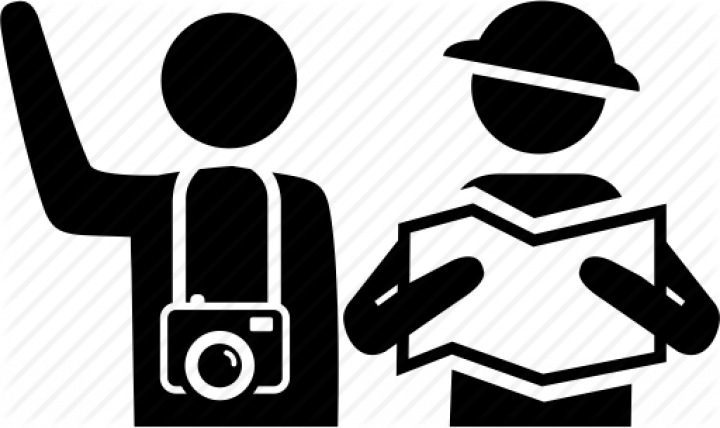 Empleo
27 años
20 H
39 años
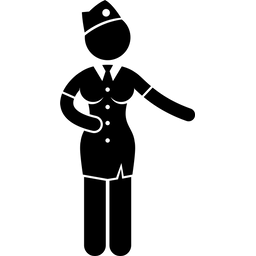 RUC-RISE
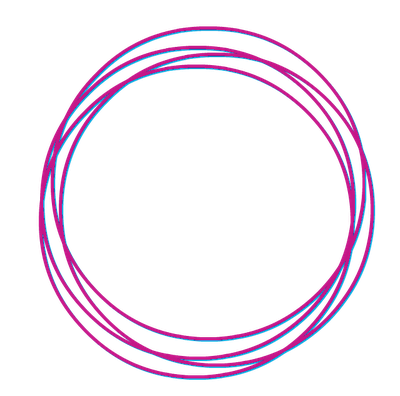 18 H
RUC-RISE
Empleo
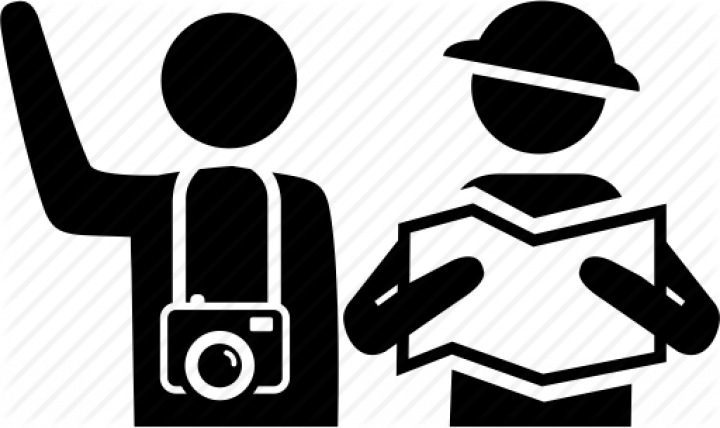 Contrato laboral
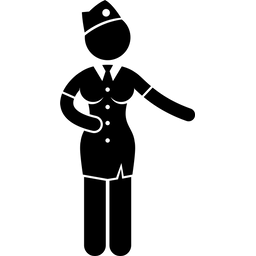 Emprendimiento
Emprendimiento
Contrato laboral
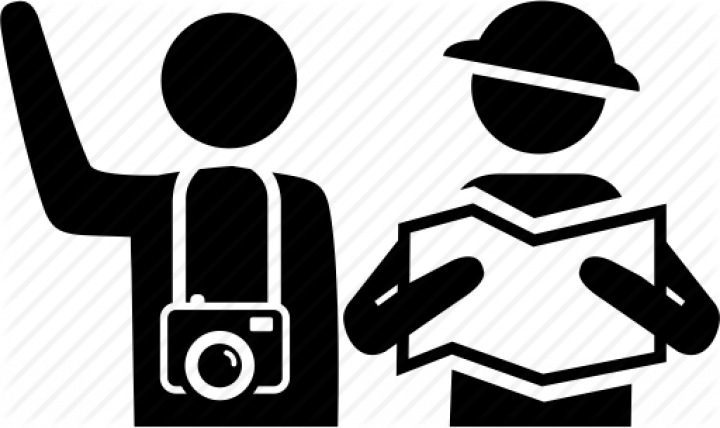 Ingresos
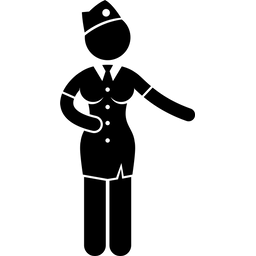 Principal actividad
Principal actividad
Ingresos
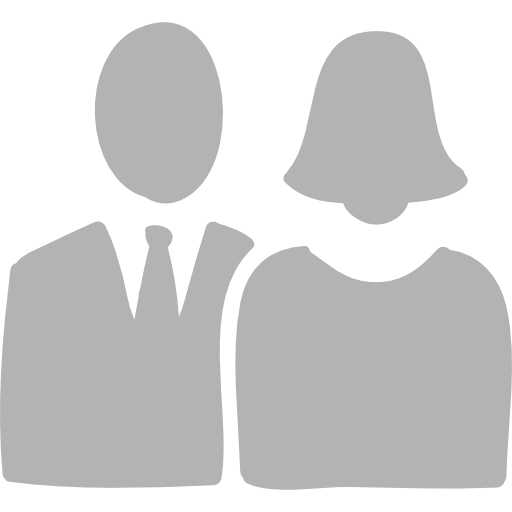 Perfil ocupacional
Mujer: comida
ESPAÑOL
32
41
HORAS DE TRABAJO
EDAD
IDIOMA
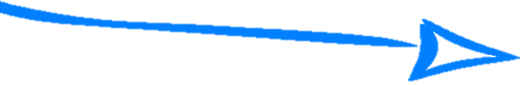 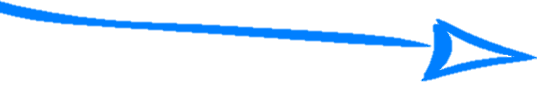 SERVICIO -
OPERATIVO
AFRO
ECUATORIANA
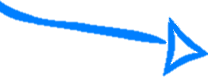 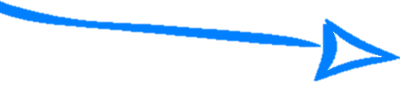 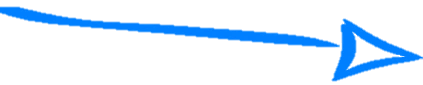 ÉTNIA
NIVEL DE EMPLEO
ALIMENTACIÓN
VACACIONES
CAPACITACIÓN
EDUCACIÓN
BÁSICA
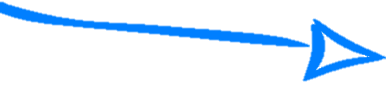 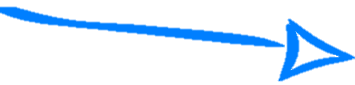 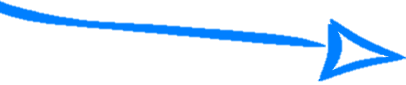 BENEFICIOS
NIVEL ACADÉMICO
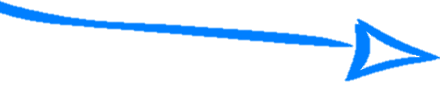 GASTRONOMÍA
SERVICIO
TURISMO
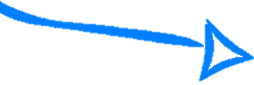 SOLTERA
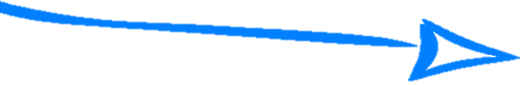 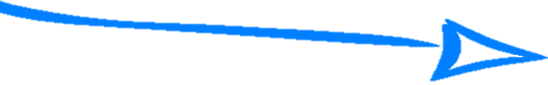 CAPACITACIÓN
ESTADO CIVIL
TIPO DE CONTRATO
$278.46 - ASALARIADA
$833.75 - PROPIETARIA
NINGUNO
INGRESO MENSUAL
ASEGURAMIENTO
NINGUNO
Mujer: danza
ESPAÑOL
3
21
HORAS DE TRABAJO
EDAD
IDIOMA
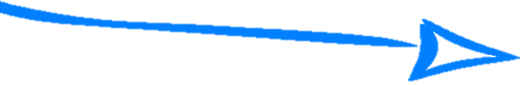 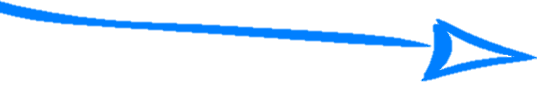 AFRO
ECUATORIANA
PROFESIONAL
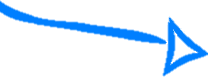 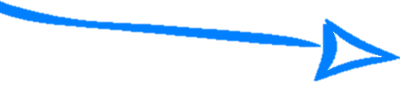 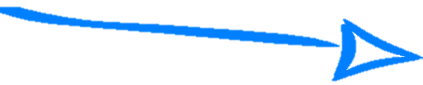 ÉTNIA
NIVEL DE EMPLEO
EDUCACIÓN
MEDIA
BACHILLERATO
NINGUNO
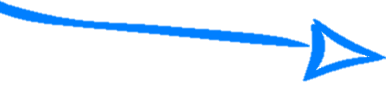 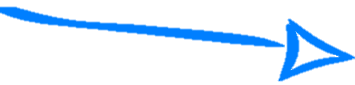 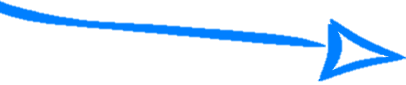 BENEFICIOS
NIVEL ACADÉMICO
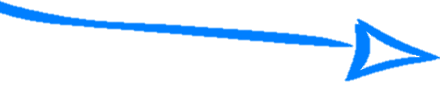 TURISMO
SERVICIO
GUIANZA
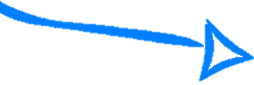 SOLTERA
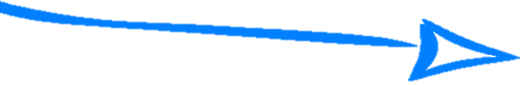 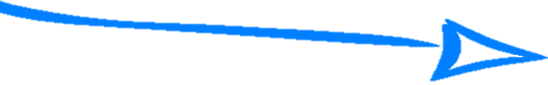 CAPACITACIÓN
ESTADO CIVIL
TIPO DE CONTRATO
$51
NINGUNO
INGRESO MENSUAL
ASEGURAMIENTO
CONTRATISTA
DEPENDIENTE
Mujer: guianza
ESPAÑOL
11
22
HORAS DE TRABAJO
EDAD
IDIOMA
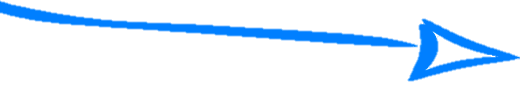 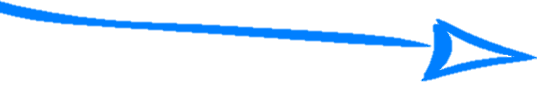 PROFESIONAL
AFRO
ECUATORIANA
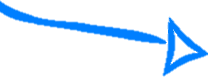 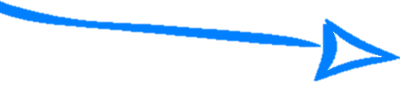 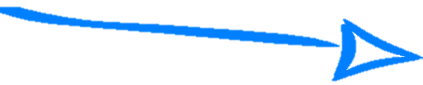 ÉTNIA
NIVEL DE EMPLEO
EDUCACIÓN
MEDIA
BACHILLERATO
NINGUNO
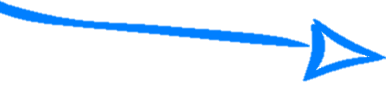 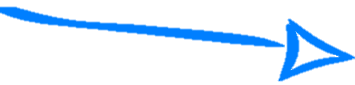 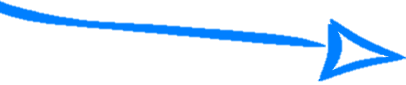 BENEFICIOS
NIVEL ACADÉMICO
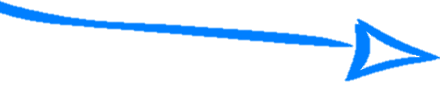 GUIANZA
TURISMO
EMPRENDIMIENTO
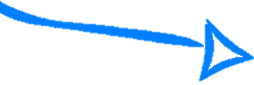 SOLTERA
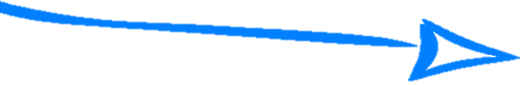 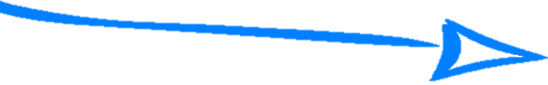 CAPACITACIÓN
ESTADO CIVIL
TIPO DE CONTRATO
$166
IESS CAMPESINO
INGRESO MENSUAL
ASEGURAMIENTO
CONTRATISTA
DEPENDIENTE
Hombre: alojamiento
ESPAÑOL
25
52
HORAS DE TRABAJO
EDAD
IDIOMA
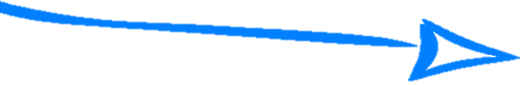 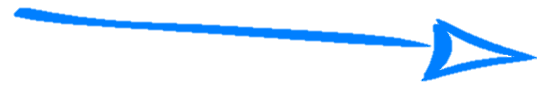 SERVICIO -
OPERATIVO
MESTIZO
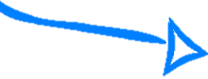 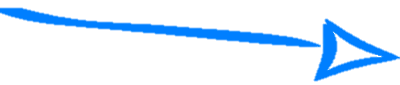 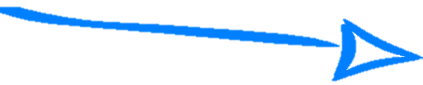 ÉTNIA
NIVEL DE EMPLEO
EDUCACIÓN
BÁSICA

SUPERIOR
VACACIONES
VIVIENDA
13/14 SUELDO
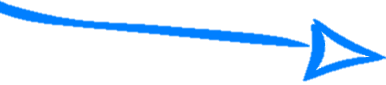 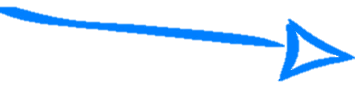 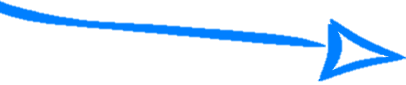 BENEFICIOS
NIVEL ACADÉMICO
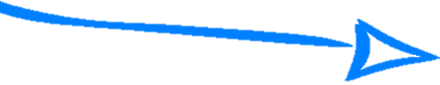 GASTRONOMÍA
SERVICIO
TURISMO
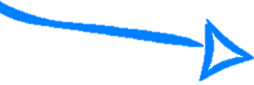 CASADO
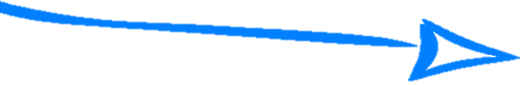 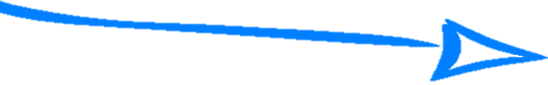 CAPACITACIÓN
ESTADO CIVIL
TIPO DE CONTRATO
$466.66 - ASALARIADO
$733.33 - PROPIETARIO
IESS GENERAL
INGRESO MENSUAL
ASEGURAMIENTO
NINGUNO
Capitulo IV
Discusiones
Conclusiones
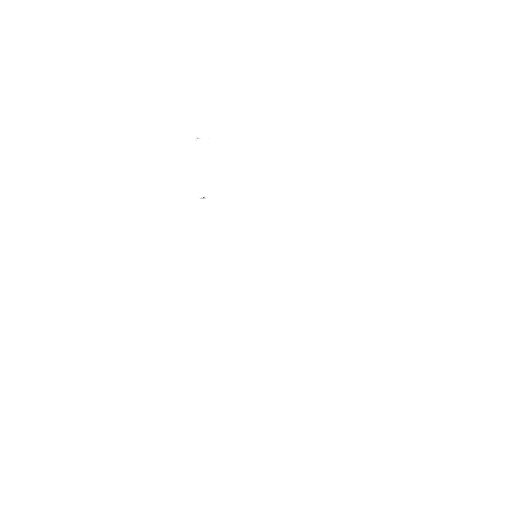 Perfil ocupacional
Perfil ocupacional
12 a 71 años - Educación básica y media
Sin formación superior en el área
78.6% participación de la mujer afroecuatoriana
Brecha salarial en condición de asalariados y emprendedores
Subempleo por insuficiencia de horas de trabajo (25 horas semanales)
36.4% de cobertura social
Condiciones laborales
Emprendimiento
General:
Los involucrados de turismo determinan las condiciones laborales
Posición geográfica y atractivos
Estacionalidad de la demanda
13.6% de alimentos
0.08% artesanales
0.03% agroindustria
11.1% de alojamientos
Recomendaciones
GAD IBARRA

Oferta turística parroquial
GAD SALINAS

Educación como eje
SENPLADES

Políticas económicas y laborales
GAD SALINAS

Sector agrícola
GAD SALINAS

Capacitación y profesionalización
¡Muchas Gracias!